Lean Landing
Concept
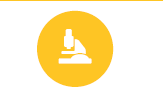 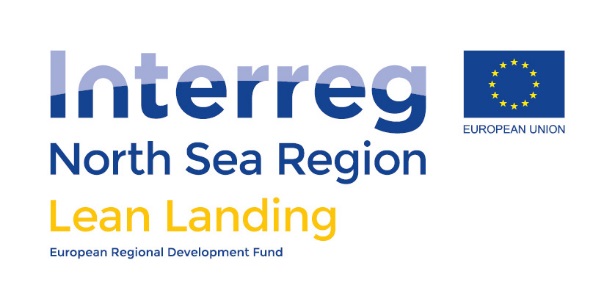 Physical meetings with potential customers and/or partners in the foreign market.
Make agreements with customers and/or partners. 

Development of entrepreneurial internationalisation strategy.
Follow-up meetings with potential customers and/or partners.

Workshop about national/local business laws, culture etc.
Which partnerships/customers are you looking for?

What does your Lean Landing look like?
The Programme – Customers Point of View
What do you need
How to stay out there
Getting out there
Settling in the market
Situated at home
Situated abroad
Situated abroad
Situated abroad
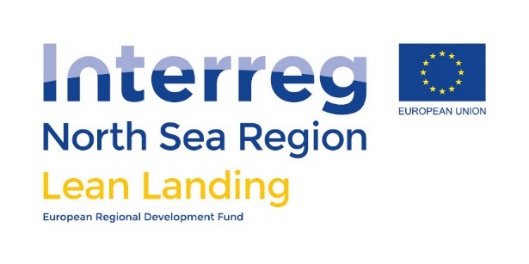 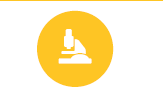 The Programme – Internal
Screening meeting with the manager of your home incubator.
Workshop or meeting about your needs and an introduction to the lean startup and the Lean Landing programme
Partnership search via the Lean Landing network.
- Communication with Lean Landing incubation managers and potential candidates.
Follow-up meetings with potential customers and/or partners and workshop about national/local business laws, culture etc.
Development of entrepreneurial internationalisation strategy / agreements with customers and/or partners and
foreign incubator if needed
Physical meetings with potential customers and/or partners.
Lean Landing finishes and you evaluate the programme
.
You sign the project agreement and join Lean Landing
Candidate assessment
Workshops 1:
Defining your needs
Workshop 3:How to stay out there
Partnership matching
Workshop 2:Getting out there
Step 1: Home
Step 2: Home
Step 3: Skype meetings
Step 4: Away
Step 5: Away
Step 6: Away
Workshop 4:Settling in the market
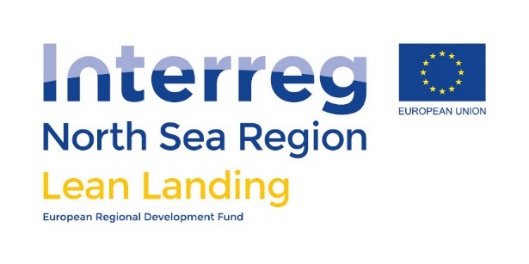 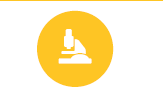 Step 1 - Candidate assessment
Screening meeting with potential candidates for Lean Landing
You sign the contract and are invited to Workshop 1.
Screening
Before joining the Lean Landing programme, you are invited to a screening meeting at the home incubator. The interview is conducted by the incubation manager, partly to ensure that potential candidates will benefit from participating in the programme – but also to ensure that they have the potential to achieve the goals of the Lean Landing programme, which are…1) to increase turnover and/or export and/or employment of 20% via internationalization activities; participating in the Lean Landing programme. 2) to deliver concrete marketable new products, services or processes created through project knowledge partnerships. 
If you live up to these criteria and wish to participate in the programme, you are asked to sign a project agreement and the necessary EU documents e.g. The General Block Exemption Regulation (GBER) Option. 
With that out of the way, you are officially part of the Lean Landing programme and cordially invited to  Step 2. Welcome on board!
Step 1: Home incubator
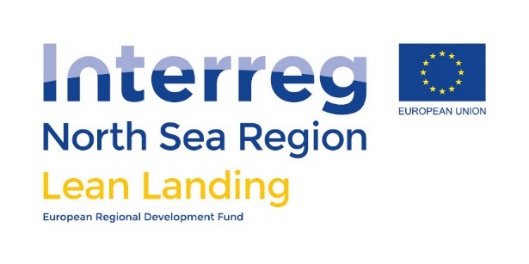 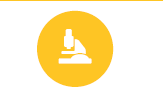 Step 2 - Defining your needs
Workshop/ meeting about your needs and an introduction to Lean Landing
Workshop 1
Step 2: Home
Workshop 1 is a kick-off meeting which takes place at your home incubator. Here we’ll…1) introduce you to the lean startup approach and the Lean Landing programme 2) identify your internationalization purpose3) define the type of partnerships you are searching for 4) identify the country you wish to enter 

Internationalization is defined by the European Commission as not only referring to exports, but to all activities that put SMEs into meaningful and value-creating business relationship with a foreign partner: exports, imports, foreign direct investment, international subcontracting and international technical co-operation.
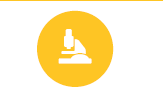 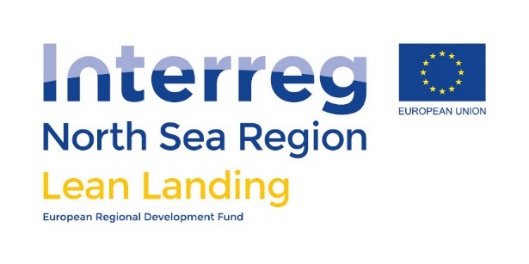 Step 3 - Partnership matching
Partnership search via the Lean Landing network
- Communucation with Lean Landing incubation managers and potential candidates
Partnership matching
Step 3: Home
In Step 3, the Lean Landing network of incubators and business accelerators throughout the North Sea Region will team up to locate potential partnerships for you.
Communication will take place on Podio as well as email, phone calls and Skype. In this step you’ll also have a Skype meeting with the foreign incubator, who will host you abroad. The home incubation manager can join the Skype meeting.
Once potential partnerships/matches have been identified, the incubation manager of the entering country will organize meetings for you with your potential partners at the foreign incubator. 
And once the meetings have been organised, you are ready to move on to Step 4 of the Lean Landing programme.
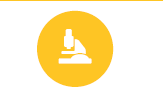 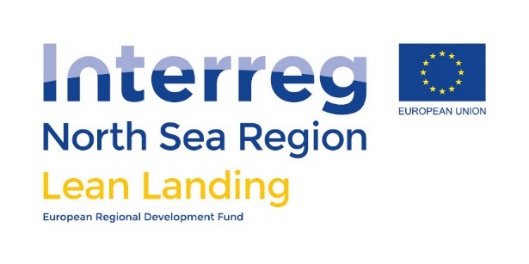 Step 4 - Getting out there
Physical meetings with potential customers and/or partners.
Workshop 2
Step 4: Away
In Step 4 you’ll visit a foreign incubator based on the partnership matching in the previous step. The purpose of the visit is to meet specific possible partners and determine the basis for further collaboration in the country and in the partner incubator. If there is good potential for establishing partnerships in the market, you’ll continue to Step 5. 
If there is no potential for partnerships, the Lean Landing programme ends – or, if it makes sense, Step 3 (partnership matching) is carried out again in a different country.
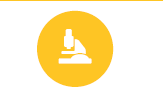 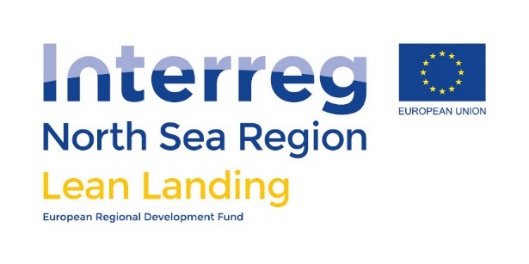 Step 5 - How to stay out there
Follow-up meetings with potential customers etc and workshop about national/local business laws, culture etc.
Workshop 3
Step 5: Away
You will only enter Step 5 if you have established collaborations in your partner country.  In this step you will have follow-up meetings with your partners  whom you  met on your first visit (as well as any new partners, of course).  In Step 5 you’ll learn more about the culture, customers, industry, local laws etc. of the country you are entering.
By the end of Step 5 you should know if it makes sense to establish a presence in the foreign market, or if a distanced partnership will work better for you. If you decide to establish a presence there, you’ll proceed to the final step –  Step 6 of the Lean Landing programme.
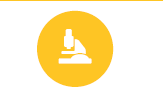 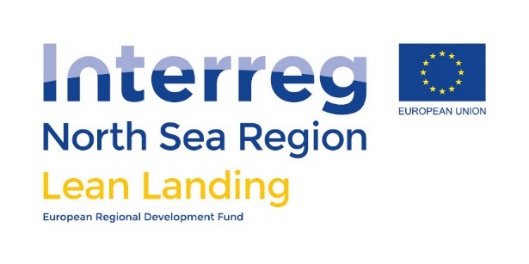 Step 6 - How to stay out there
Development of entrepreneurial internationalisation strategy /make agreement with customers and or partners and
foreign incubator if needed
Workshop 4
Settling in the new market
Step 6: Away
In the final step of the Lean Landing programme, you’ll return to the partner incubator abroad to do further work (make agreements with customers and/or partners) and finalise an entrepreneurial strategy on how to establish a presence in the market.
Since you have decided to go all-in and establish a long-term presence in the foreign market, you have the option of extending your stay at the foreign incubator.
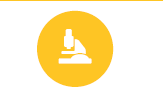 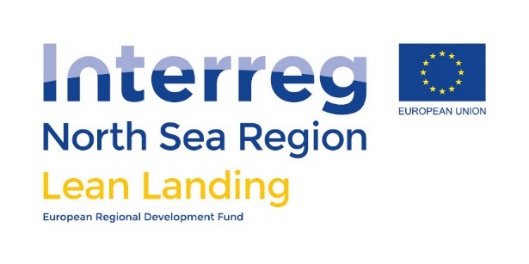 Evaluation – Questionnaire
Lean Landing finishes – and you evaluate the programmme
.
Once you have finished the Lean Landing programme, you’ll receive a questionnaire. The purpose of the questionnaire is to get your feedback on topics such as:
Were you satisfied with the programme?
How did it impact your company’s performance abroad?
Of course there are loads of other things we’d like to know about your journey. 
So… let’s get started!
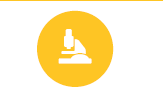 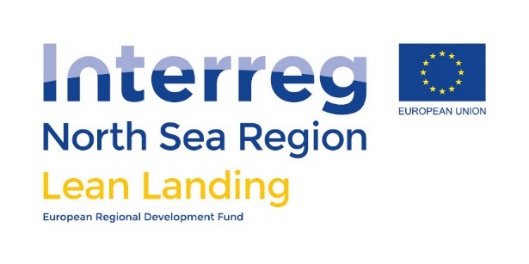